KRBV: 
Úvod: jarní semestr 2022
.............
PHDr. et Mgr. Hana Fraitová
MUDr. Miroslav Dostálek, Ph.D., MSc

Dětská oční klinika, FN a LF MU, Brno
Centrum dětské oftalmologie, BINOCULAR s.r.o., Litomyšl
Katedra optometrie a ortoptiky, LF MU, Brno
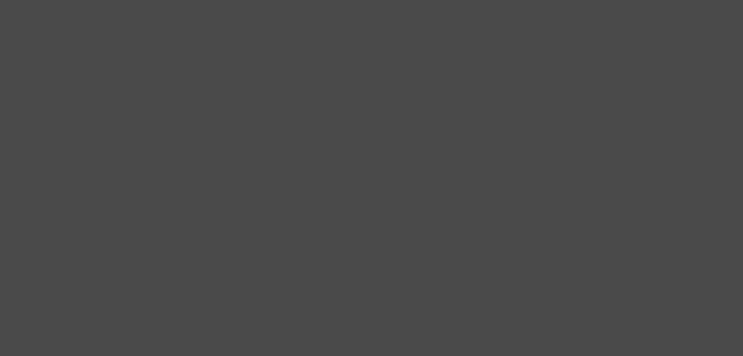 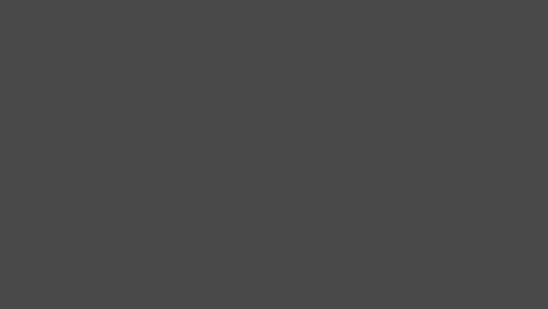 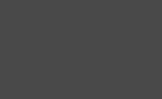 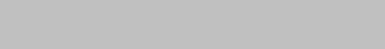 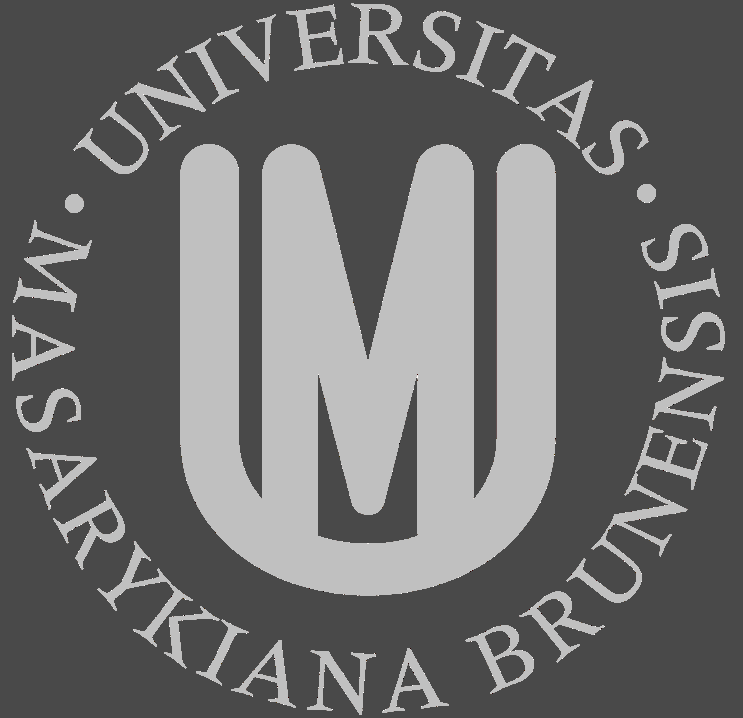 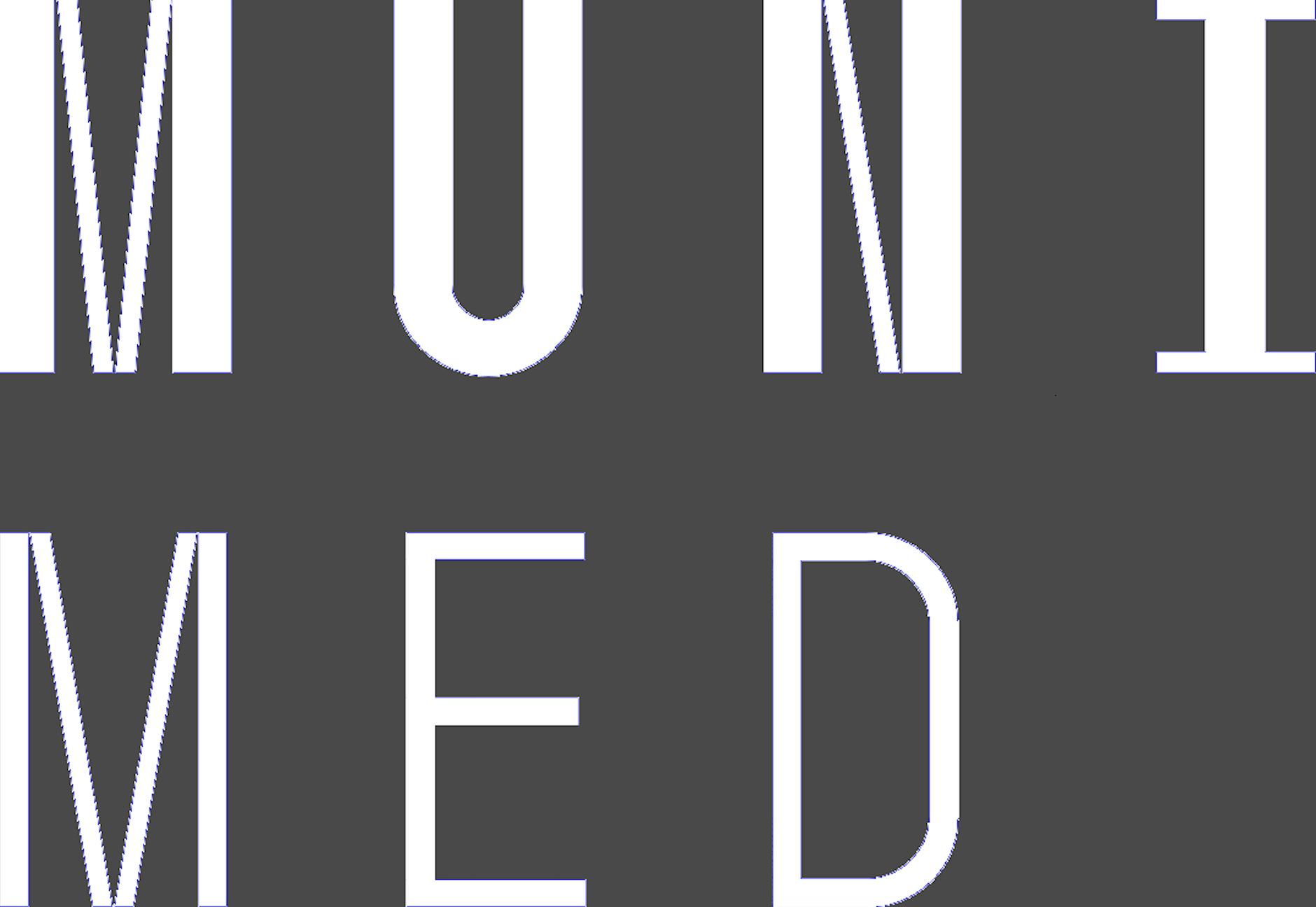 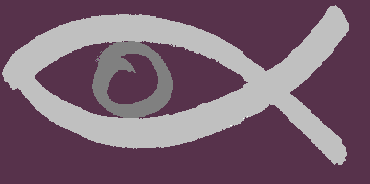 Klinická rehabilitace binokulárního vidění: úvod do semestru
Předmět KLINICKÁ REHABILITACE BV
ORTOPTIKA - PLEOPTIKA
kmenový klinický obor  (třísemestrální zkouška & SZZ)

přednášky navazují na preklinické předměty (binokulární vidění, 
     strabologická propedeutika) a společně s dalšími klinickými obory 
     (strabologie, neurooftalmologie, oční patologie a klinická oftalmologie,    
     psychologie a specifika dětské psychologie, sociologie atd.) vytvářejí 
     předpoklady pro úspěšné složení SZZ a následnou postgraduální praxi 

semináře & cvičení budou probíhat formou individuální dlouhodobé 
     pregraduální stáže na pověřeném klinickém pracovišti v terénu

písemná semestrální práce & ústní prezentace na téma z 
     ortoptické a/nebo pleoptické metodologie
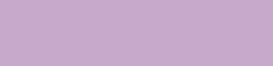 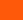 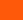 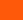 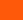 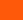 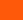 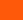 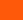 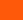 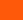 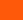 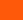 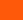 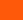 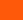 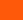 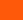 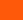 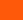 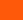 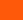 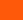 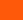 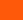 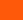 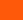 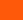 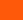 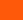 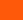 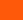 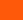 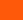 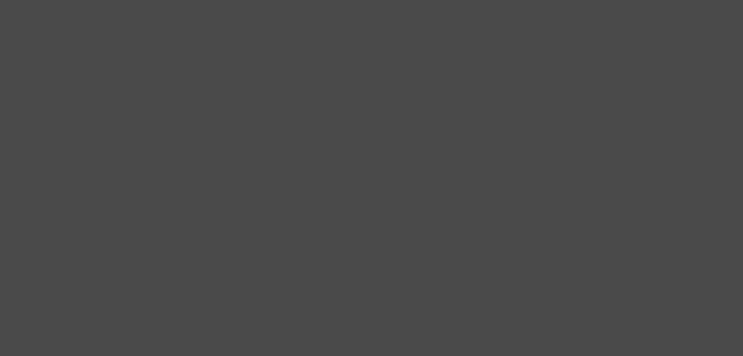 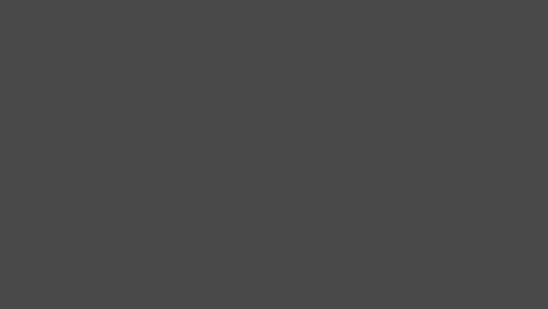 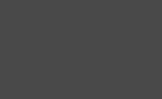 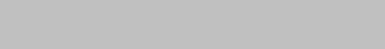 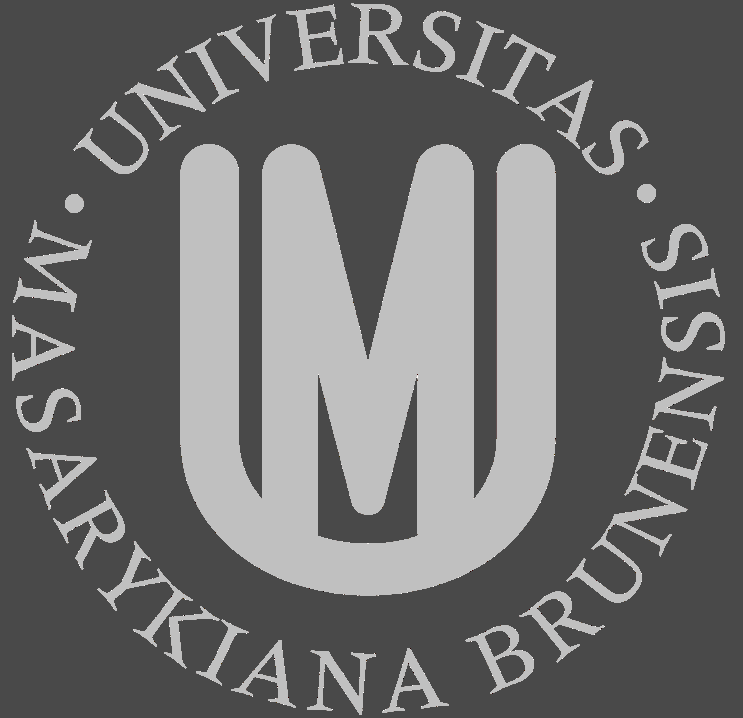 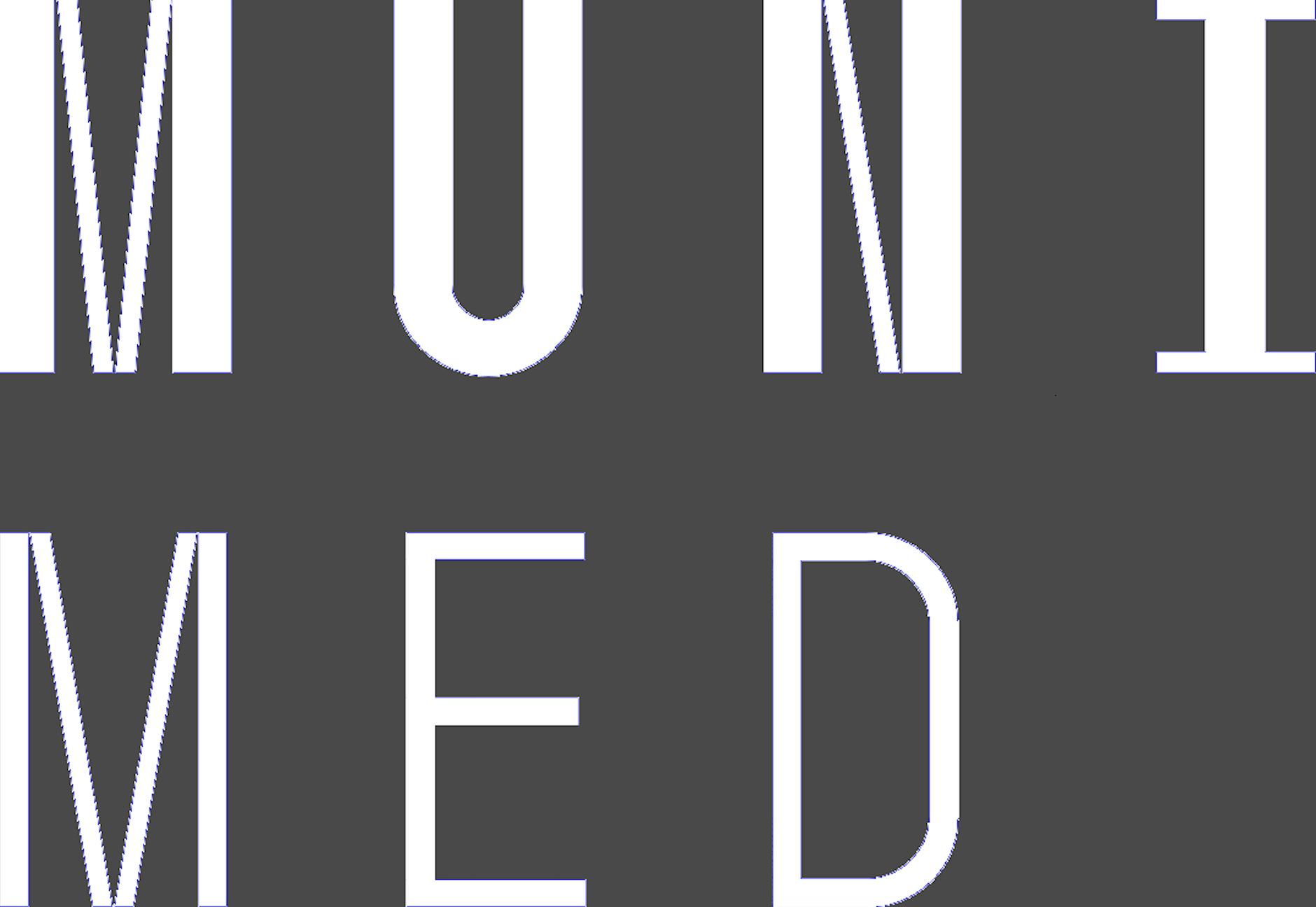 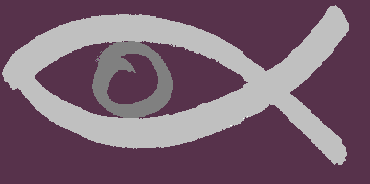 Klinická rehabilitace binokulárního vidění: úvod do semestru
Předmět KLINICKÁ REHABILITACE BV
PŘEDNÁŠKY

II. ročník: ortopticko-pleoptická metodologie

seznámení s elementárními cvičebními postupy, které obor provádí

III. ročník: klinická ortoptika-pleoptika

výklad o plánování, kombinaci a monitorování cvičení u jednotlivých 
     skupin diagnóz a věkových kategorií pacietů
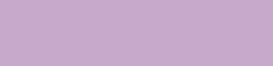 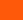 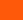 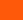 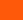 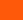 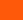 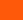 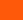 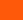 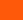 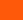 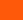 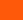 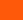 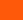 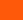 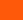 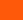 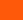 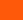 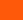 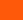 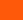 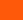 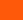 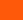 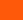 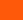 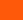 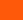 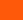 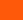 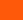 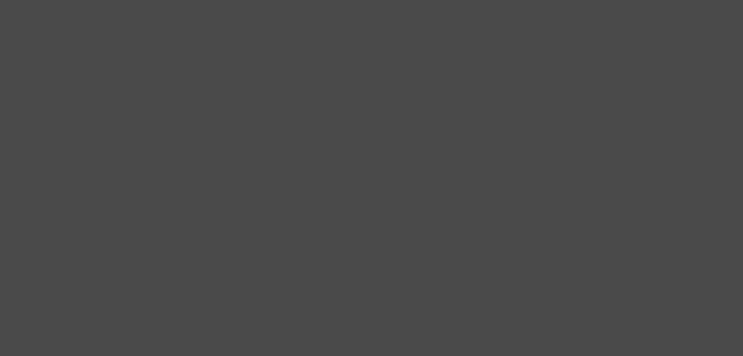 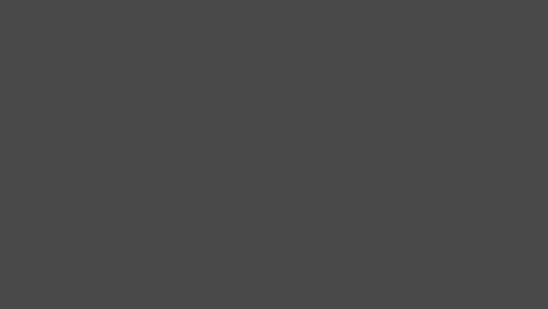 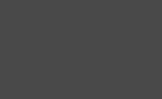 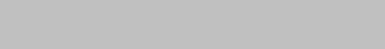 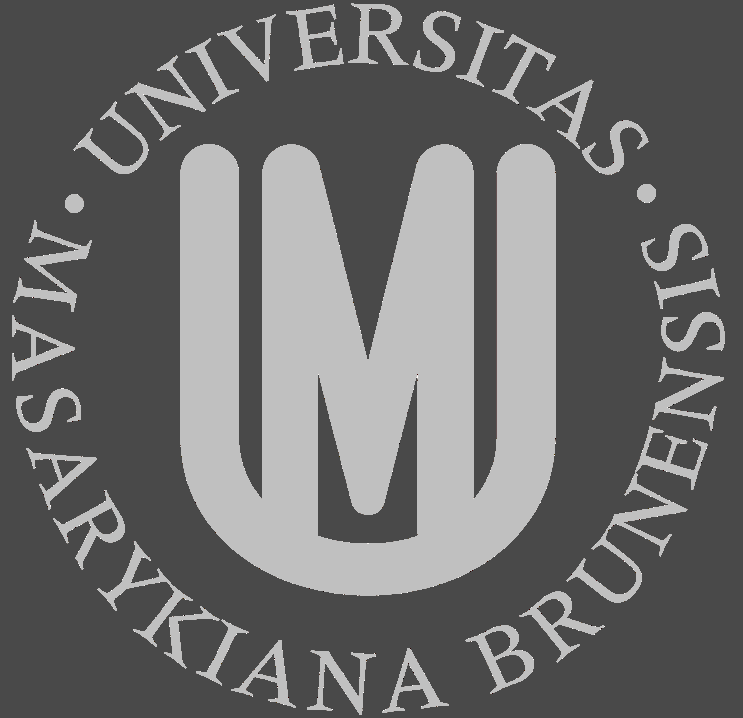 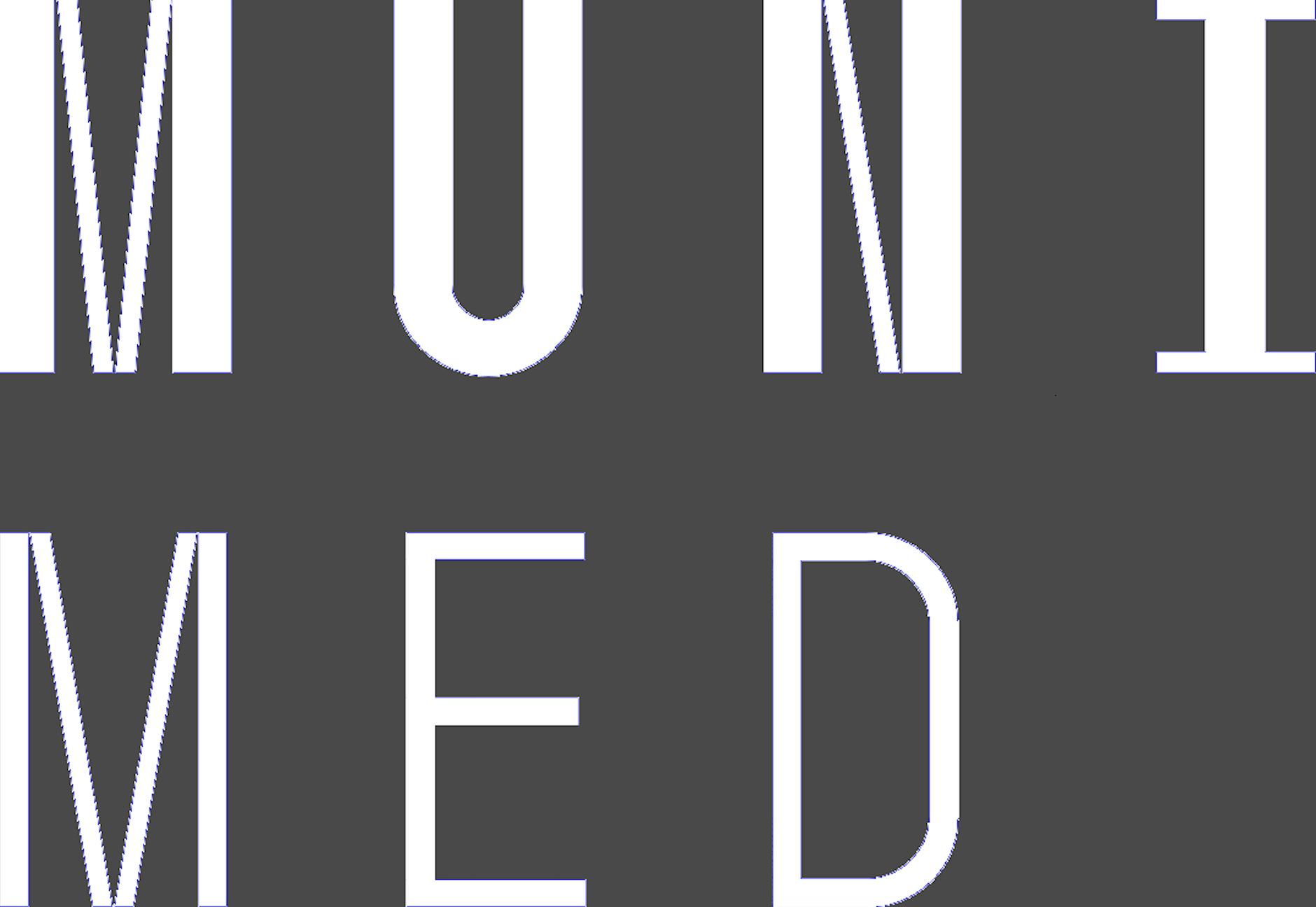 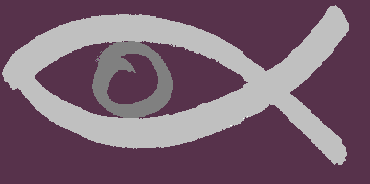 Klinická rehabilitace binokulárního vidění: úvod do semestru
KRBV v jarním semestru 2021
PŘEDNÁŠKY

II. ročník: ortopticko-pleoptická metodologie

přednášky sestaveny do bloků (dvoupřednášek po 14 dnech) 

      podzimní semestr		Pleoptika I.: omezování vedoucího oka
						Pleoptika II.: rozvoj amblyopického oka
						Ortoptika I.: motorická složka BV
						Externí přednáška

      jarní semestr			Ortoptika II.: senzorická složka BV
						Pleoptika III.: anomální retinální korespondence
						Ortoptika III.: Integrace (VAS & BV)
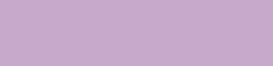 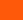 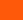 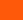 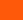 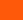 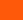 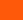 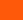 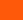 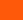 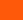 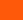 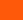 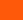 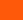 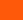 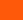 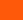 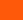 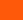 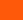 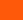 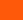 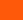 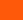 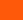 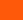 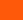 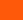 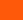 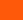 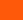 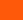 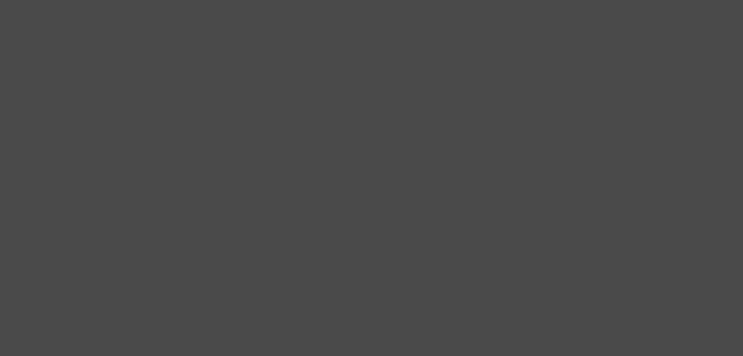 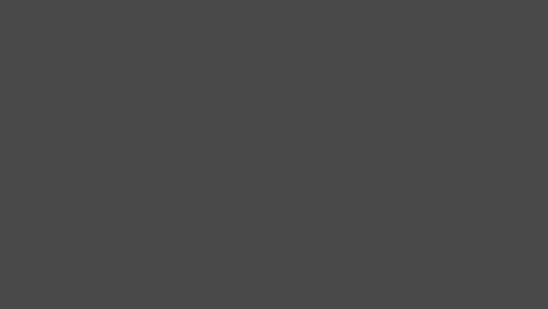 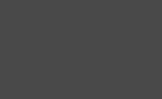 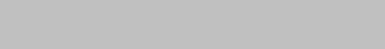 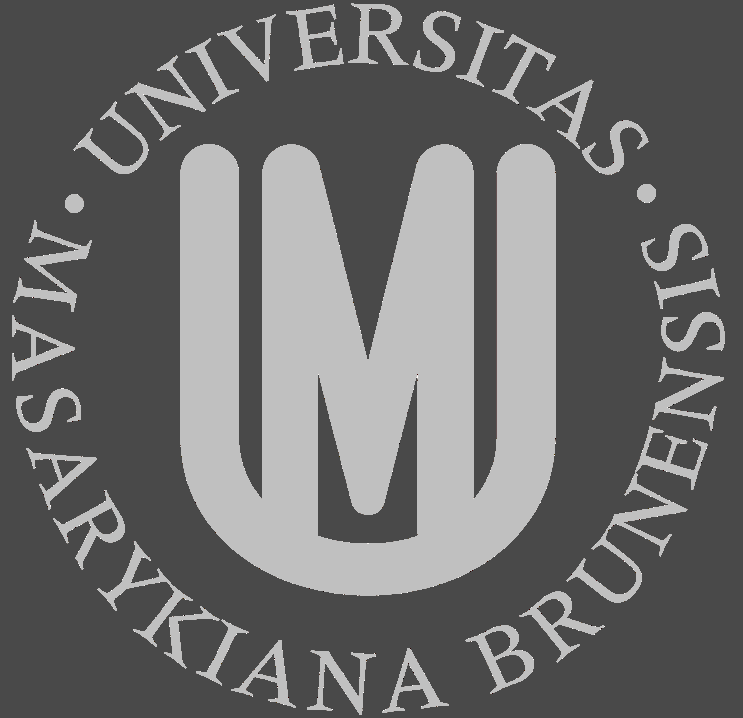 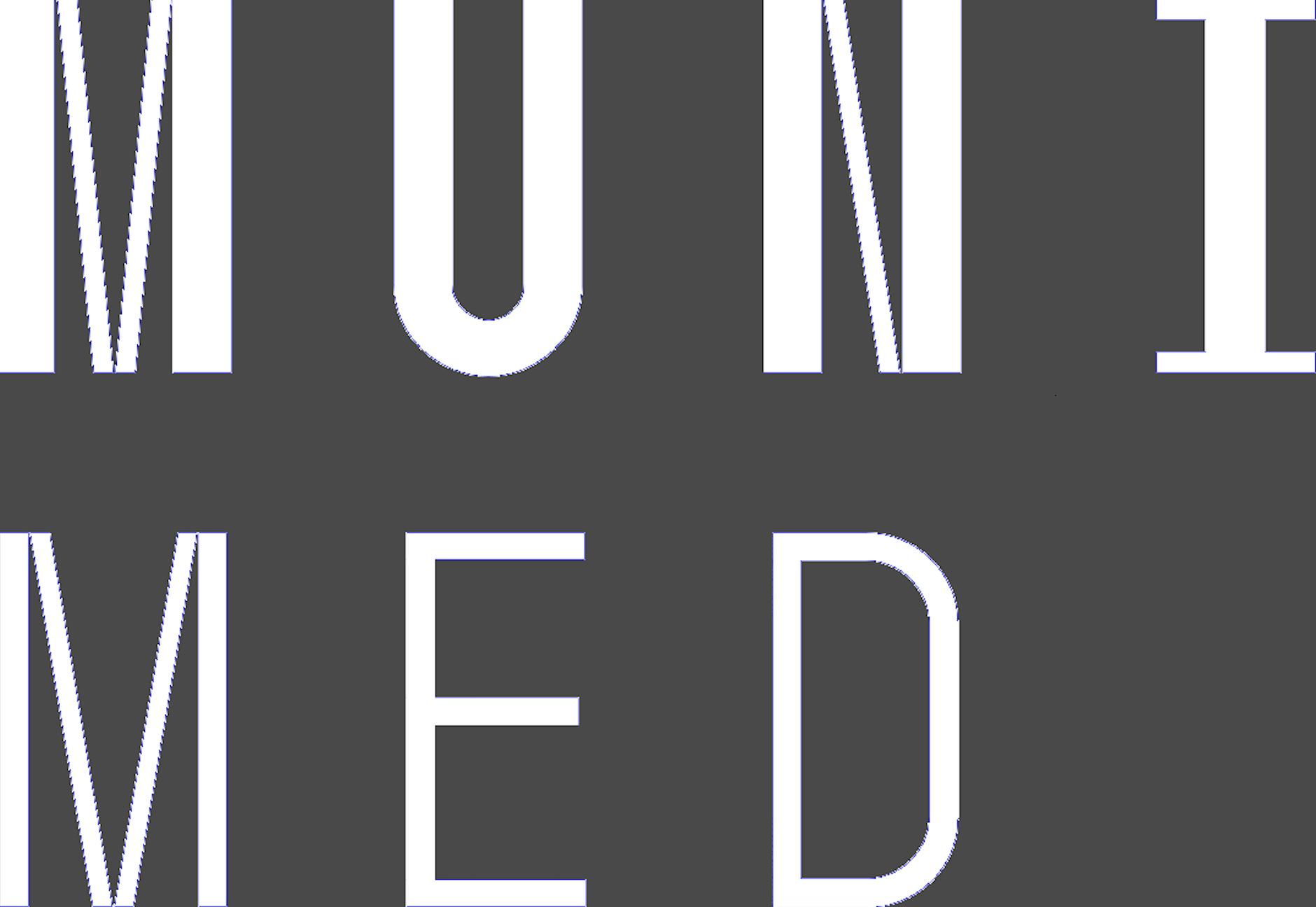 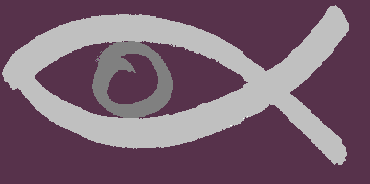 Klinická rehabilitace binokulárního vidění: úvod do semestru
Studijní texty
David Stidwill:

ORTOPTIC ASSESMENT &
MANAGEMENT 
(2nd edition) 

Blackwell Science 1998
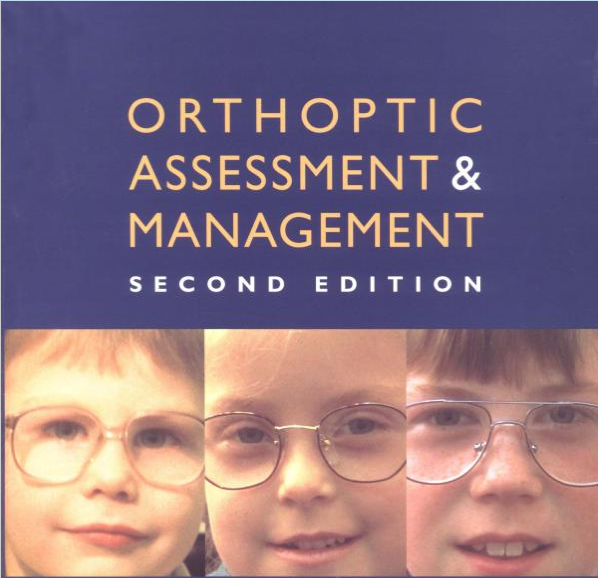 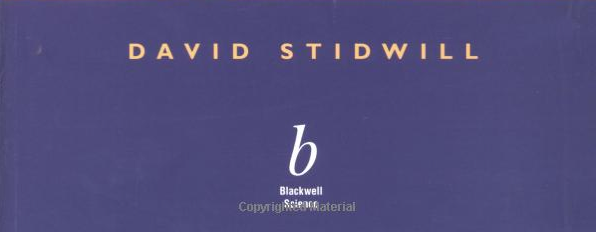 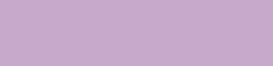 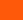 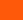 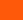 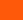 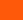 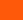 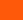 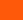 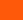 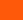 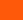 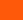 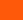 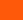 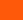 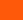 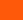 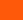 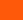 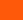 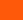 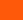 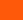 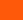 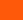 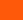 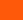 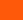 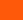 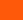 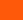 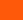 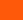 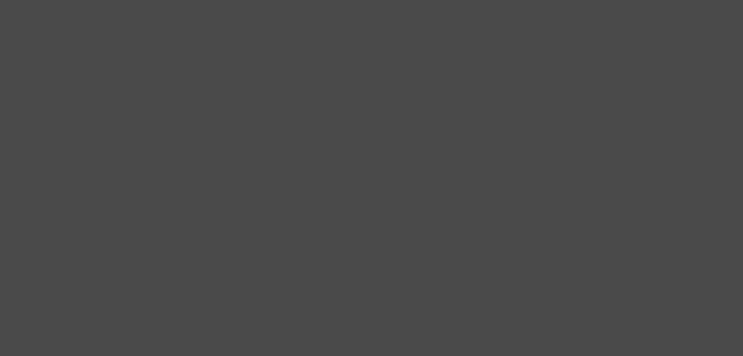 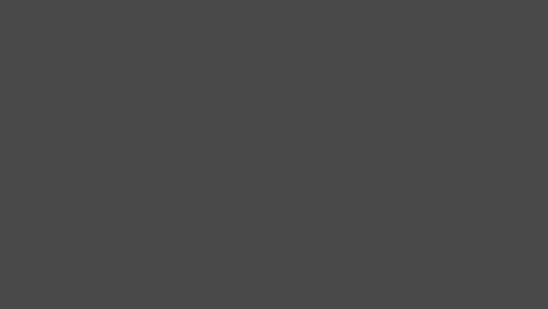 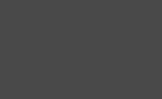 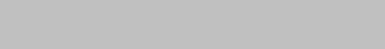 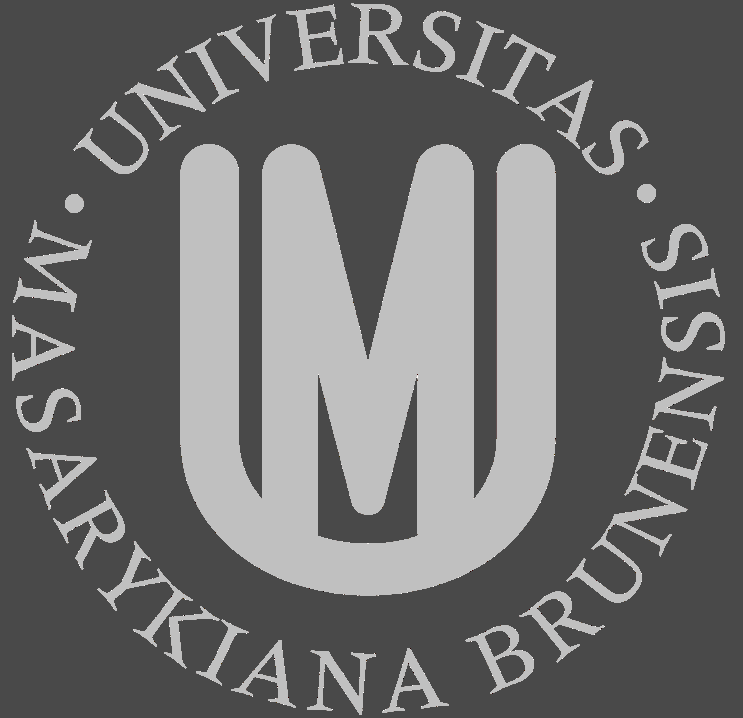 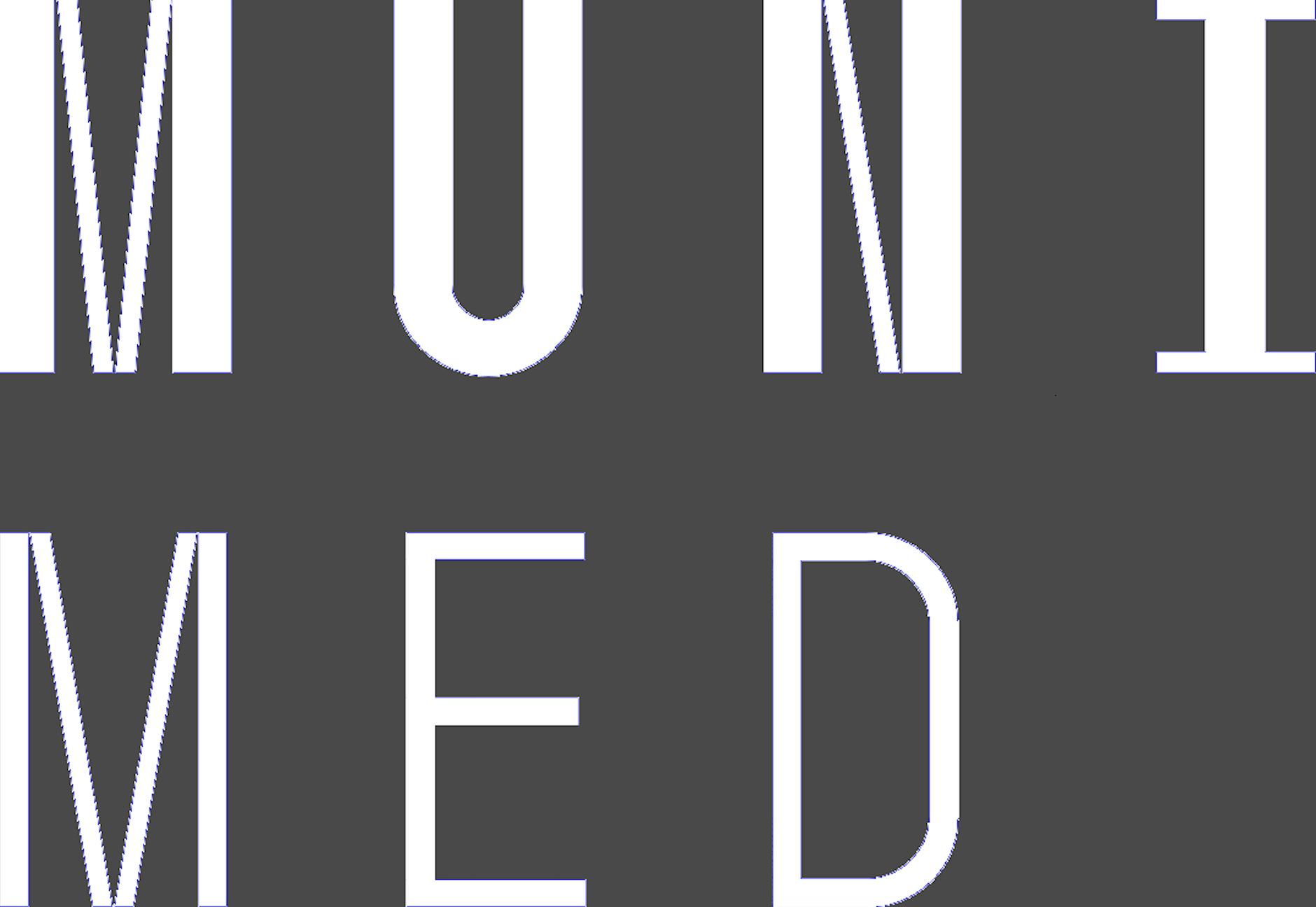 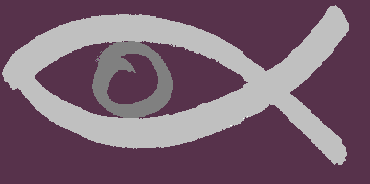 Klinická rehabilitace binokulárního vidění: úvod do semestru
Studijní texty
Mitchell Scheimann, Bruce Wick: 

CLINICAL MANAGEMENT OF
BINOCULAR VISION
Heterophoric, Accommodative and 
Eye Movement Disorders 
(4th edition) 

Lippincott Williams & Wilkins 2013
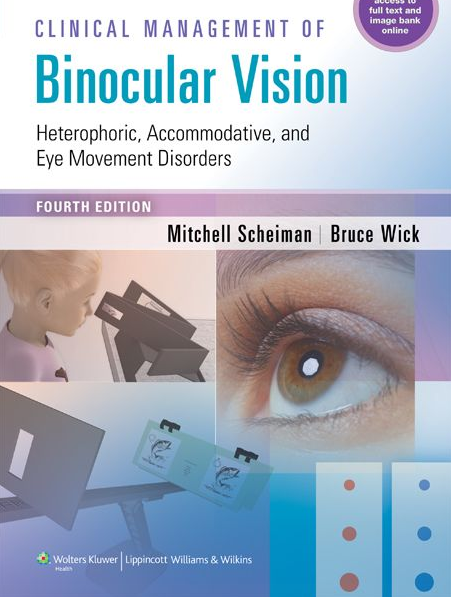 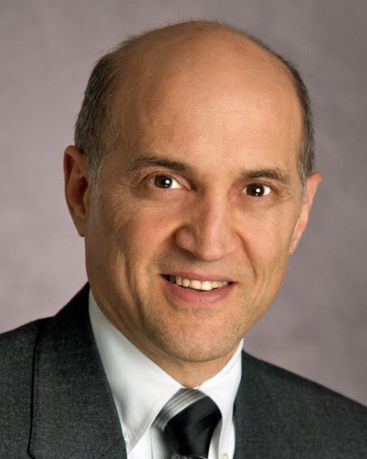 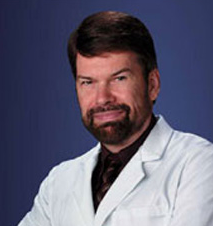 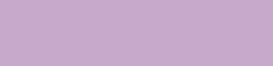 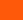 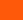 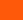 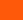 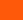 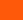 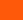 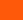 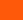 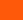 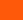 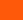 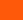 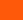 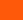 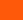 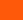 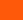 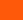 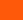 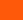 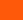 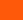 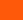 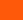 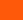 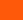 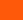 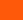 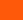 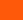 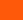 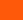 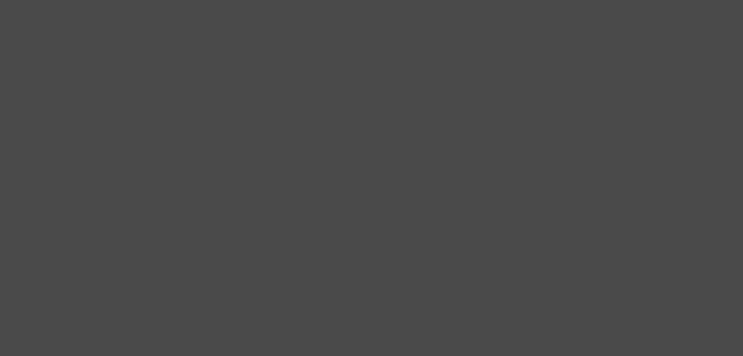 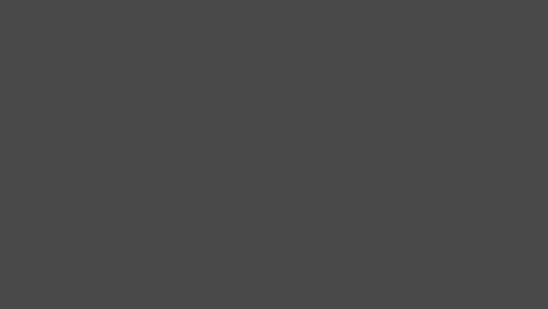 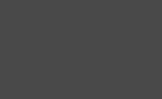 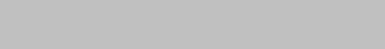 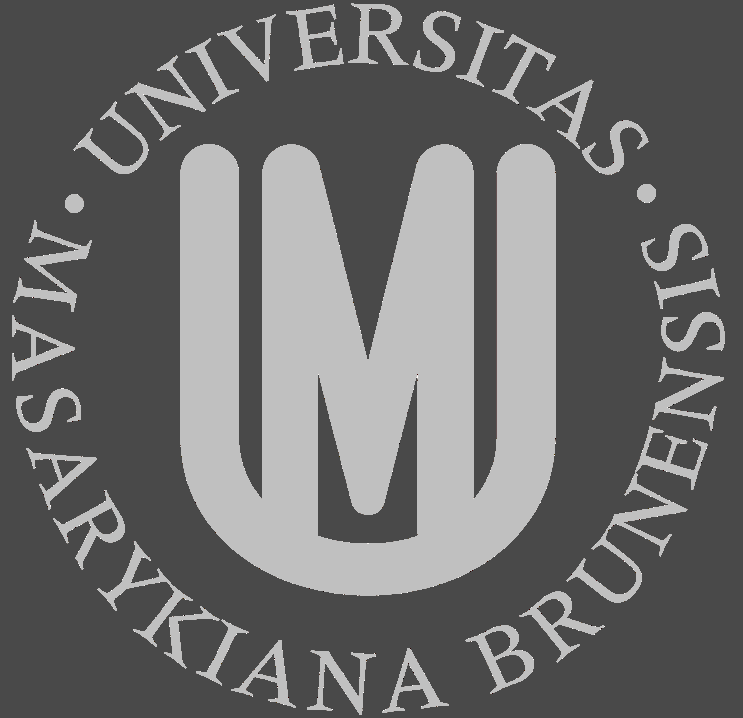 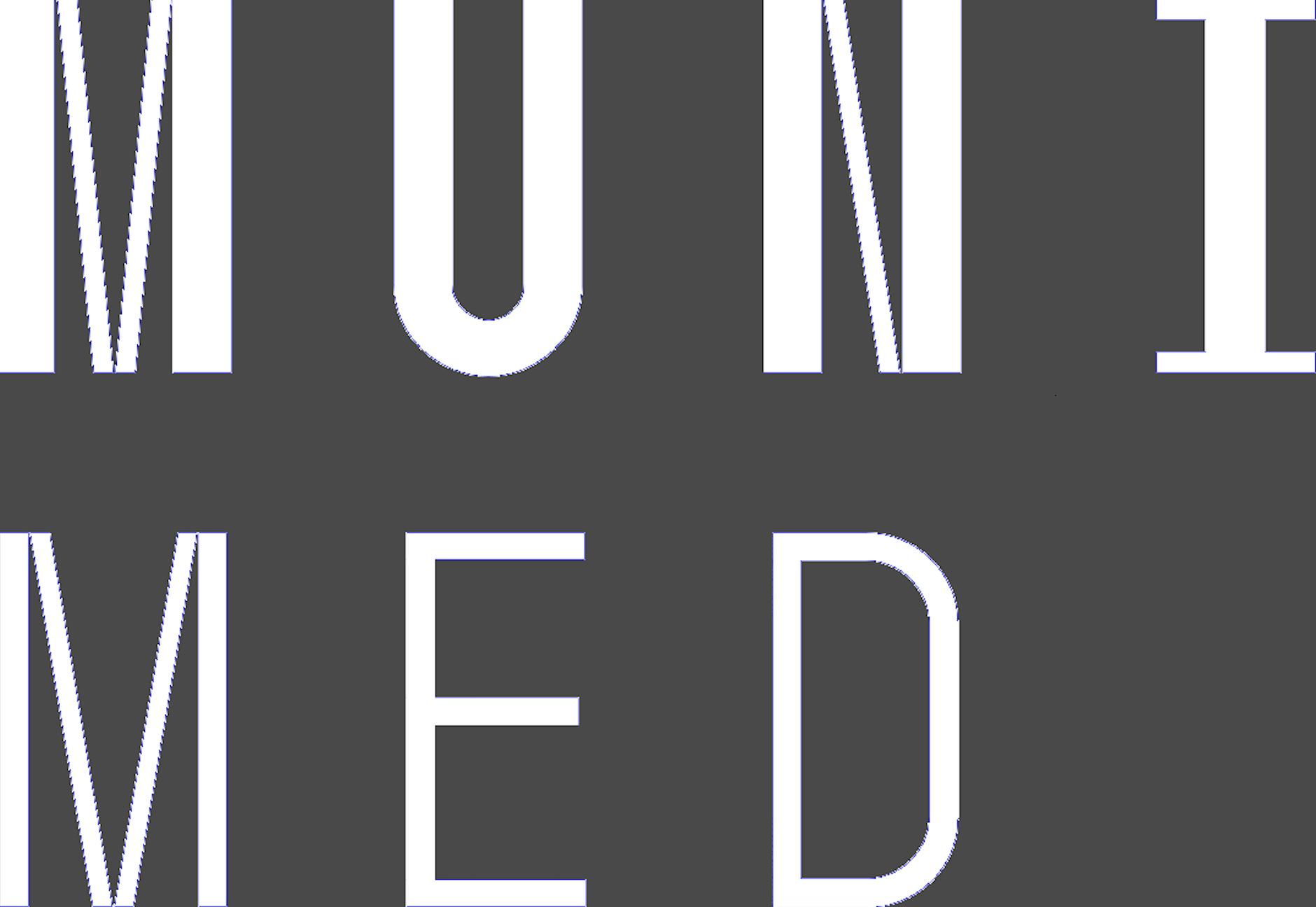 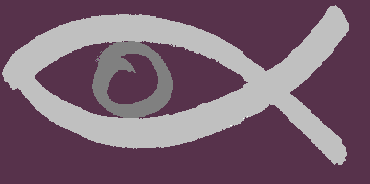 Klinická rehabilitace binokulárního vidění: úvod do semestru
Studijní texty
Bruce Evans, Sundip Doshi: 

BINOCULAR VISION &
ORTOPTICS
Investigation and Management 
(1st edition) 

Butterworth Heinemann, 2001
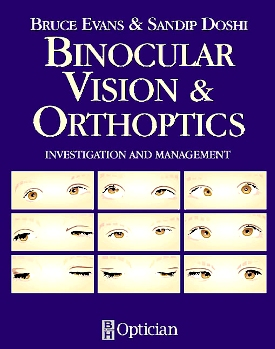 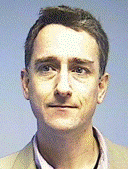 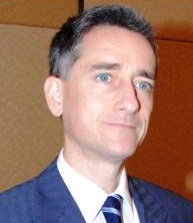 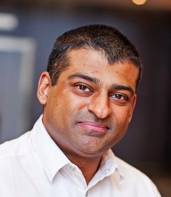 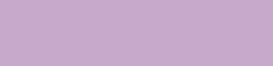 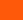 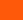 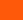 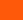 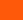 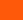 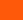 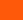 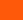 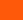 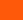 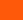 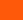 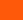 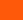 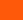 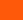 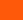 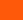 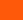 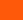 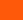 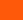 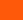 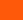 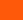 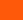 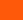 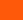 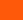 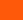 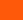 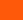 Studijní texty
Fiona J. Rowe: 

CLINICAL ORTOPTICS 
(3rd edition) 

Willey-Blackwell, 2012
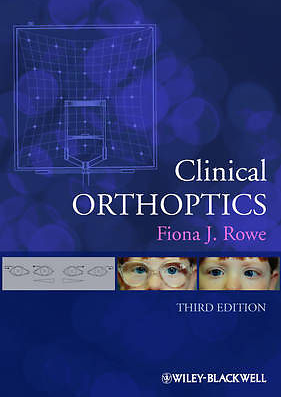 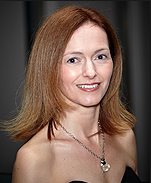 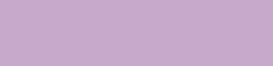 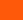 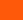 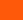 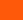 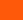 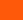 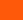 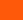 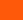 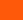 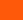 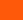 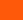 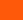 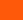 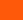 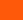 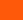 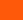 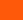 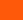 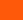 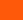 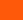 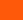 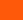 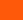 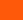 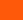 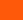 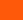 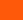 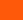 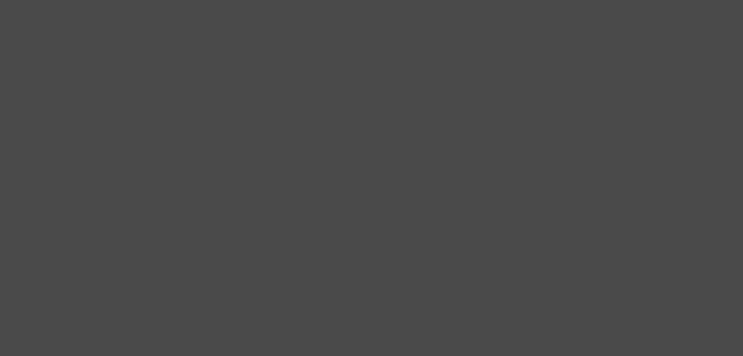 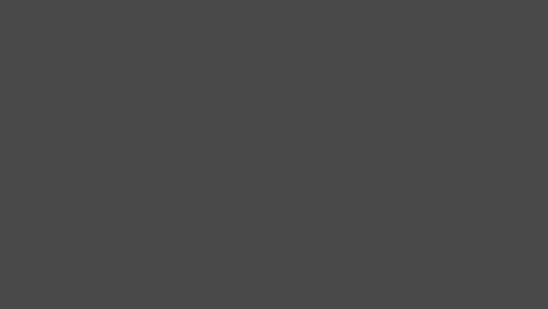 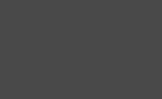 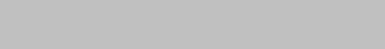 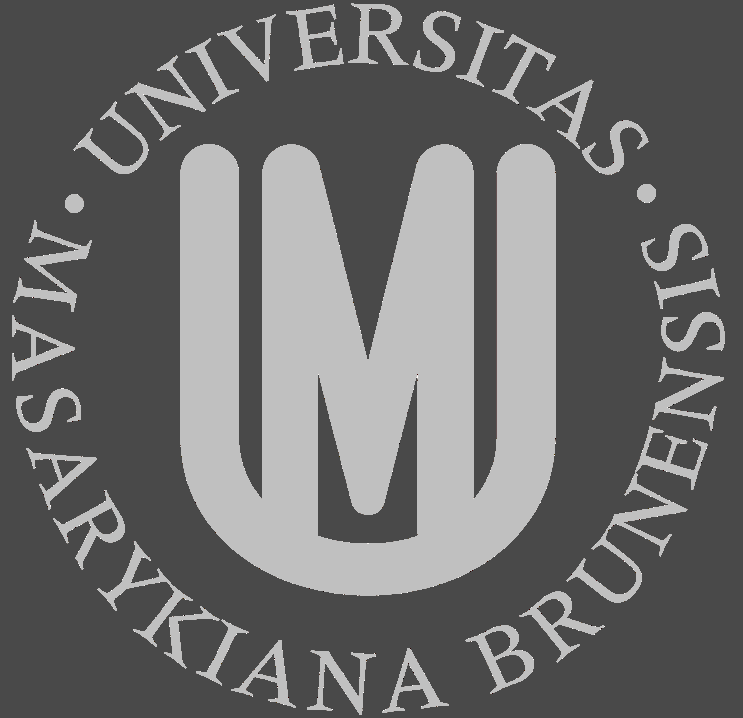 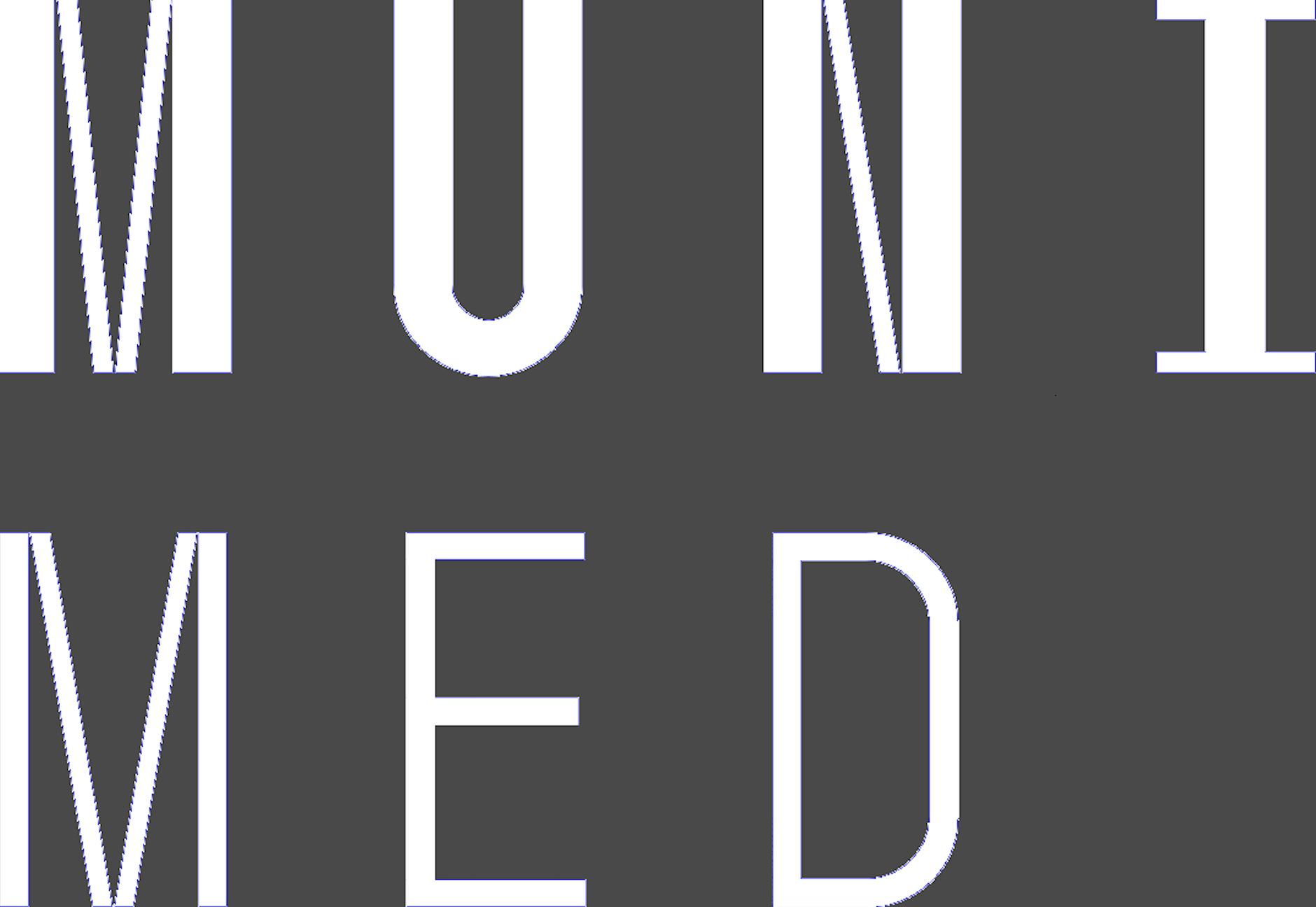 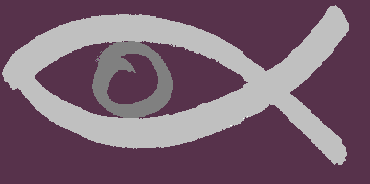 Klinická rehabilitace binokulárního vidění: úvod do semestru
Studijní texty
Bruce J.W. Evans:

PICKWELL‘S  BINOCULAR VISION‘S
ANOMALIES
(5th edition) 

Butterworth  Heinemann, 2007
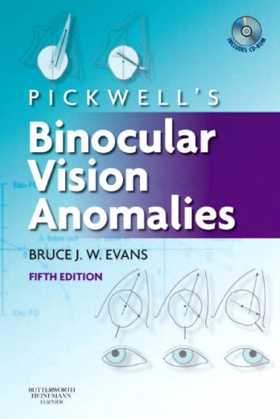 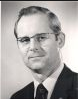 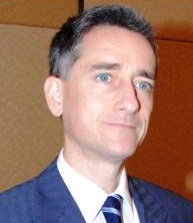 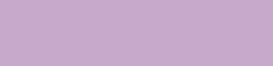 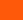 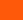 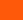 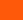 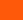 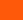 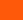 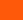 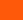 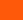 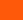 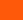 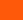 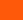 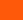 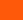 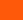 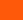 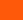 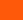 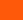 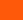 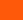 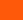 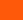 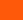 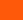 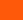 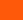 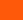 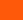 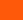 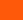 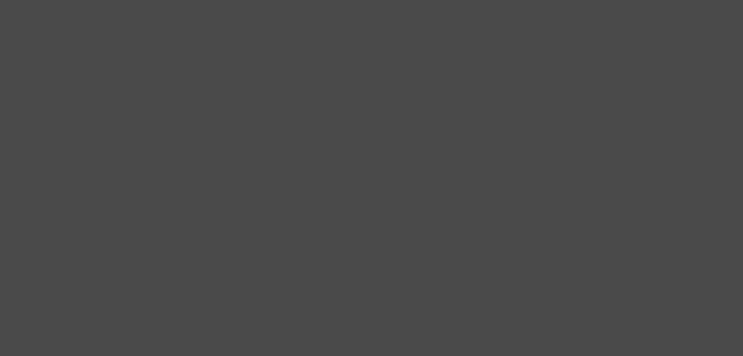 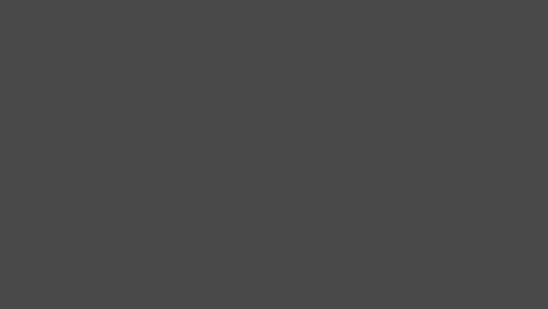 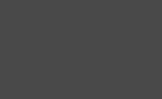 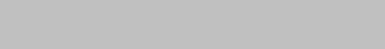 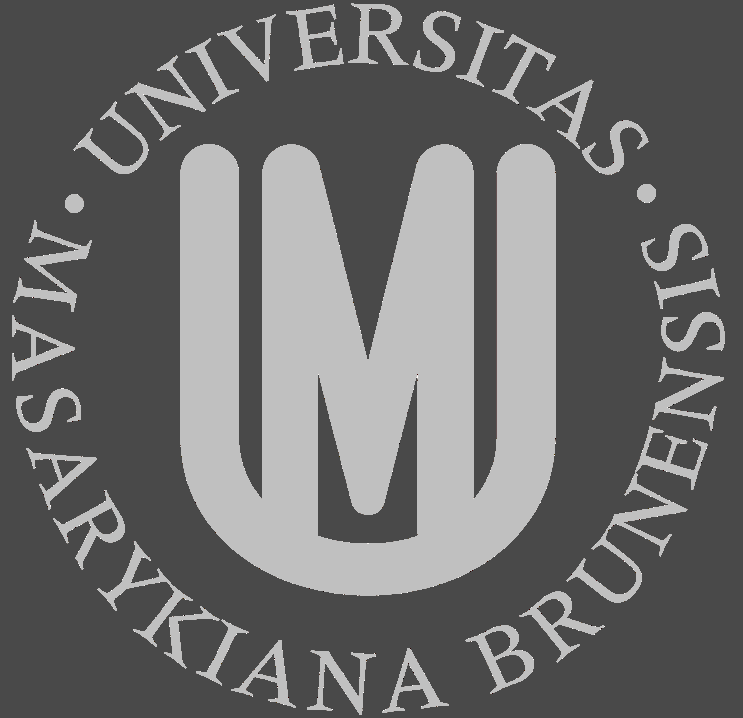 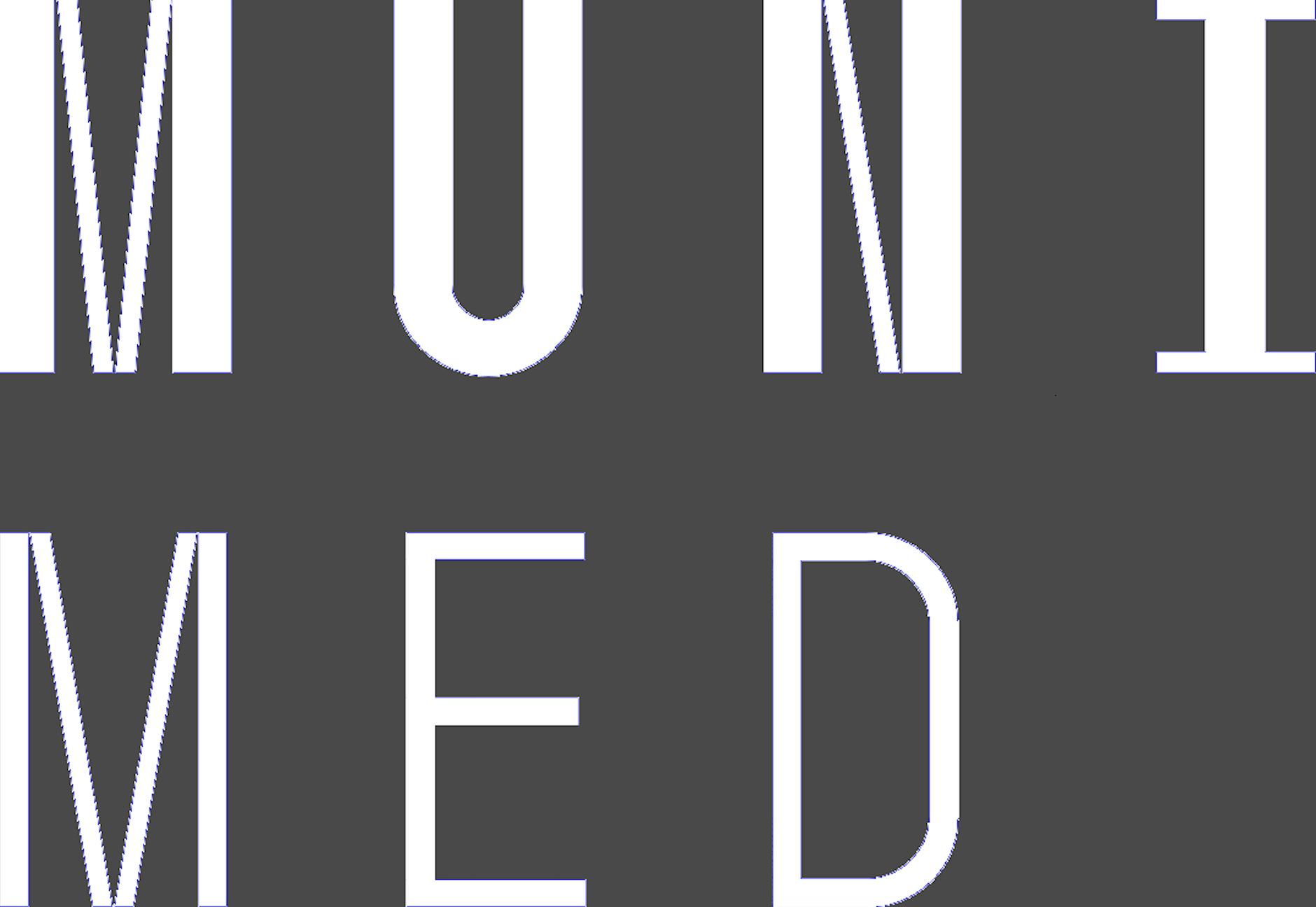 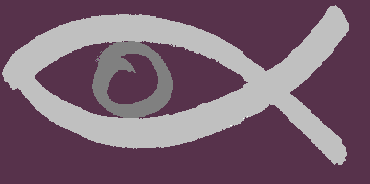 Klinická rehabilitace binokulárního vidění: úvod do semestru
Studijní texty
Gabriela Divišová (ed): 

STRABISMUS
(2. vydání) 

Avicenum, 1979
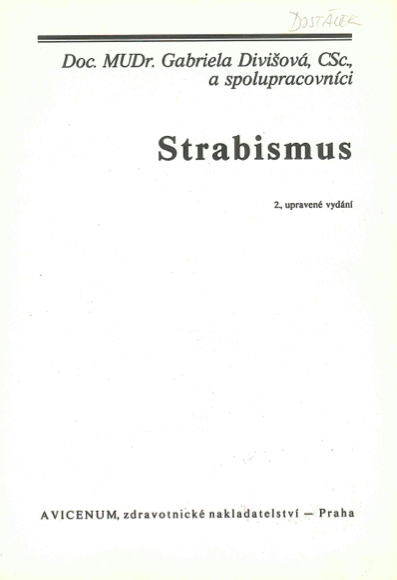 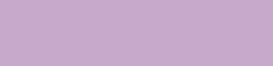 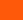 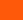 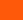 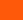 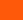 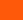 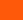 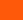 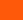 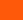 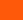 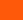 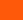 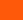 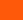 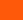 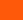 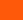 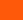 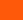 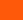 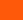 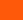 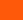 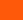 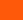 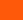 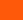 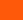 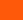 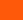 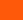 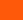